REFLEKSIONSGUIDE
Formålet med denne guide er at give jer inputs til, hvordan I kan bruge skolerapporten til at understøtte arbejdet med at skabe deltagelsesmuligheder for alle elever. 
 
I guiden finder I et eksempel på en proces, I kan anvende eller lade jer inspirere af. Den er struktureret efter forberedelse, gennemførelse og opfølgning. Processen er tiltænkt at foregå i eksisterende teams og kan tilpasses den tid, I har til rådighed. Vi opfordrer jer til at gennemføre processen på den måde, der giver bedst mening for jer.
UNDER MØDET
FØR MØDET
INFORMERING OG RAMMESÆTNING
Ledelsen informerer alle medarbejdere om:
Formålet med at arbejde med skolens data og reflektere over egen praksis
At refleksionen ikke er en del af evalueringen eller en kontrol af praksis
At refleksionen skal understøtte det arbejde, medarbejderne allerede gør i dag samt bidrage til læring og udvikling 


Der udpeges en mødeleder for hvert team, der har ansvar for at indkalde til refleksionsmødet og forberede en dagsorden. Skolerapporten 
kan vedhæftes i indkaldelsen og spindelvævet (på næste side) kan printes til øvelse 3.
På mødet rammesætter mødelederen formål med 
og proces for mødet, så der er klarhed om, hvad refleksionerne 
skal bidrage til, og hvordan mødet forløber. 

Der vælges en ordstyrer og referent.
Alle deltagere orienterer sig i skolerapporten og noterer centrale observationer og pointer. Det kan fx være en positiv tendens, et forbedringspotentiale og 
	en undren. 
Teamet tager en bordrunde, hvor alle byder ind med observationer og pointer.
RAMMESÆTNING PÅ MØDE
OVERORDNET REFLEKSION OVER SKOLENS RESULTATER
2
1
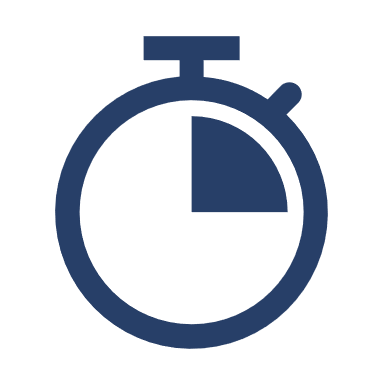 5-10 min.
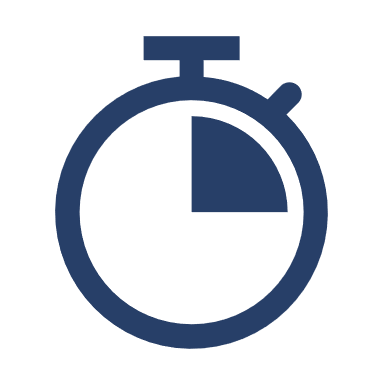 15-20 min.
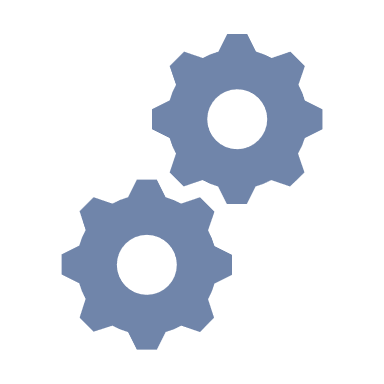 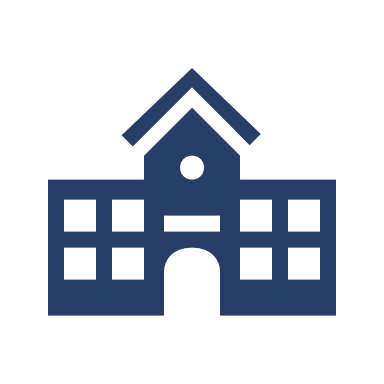 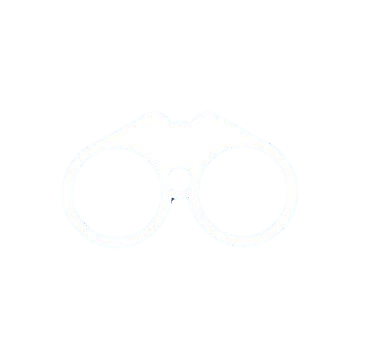 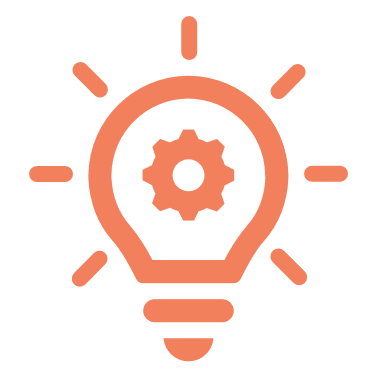 Drøft konkrete handlinger, der kan styrke jeres praksis med at skabe deltagelsesmuligheder for alle elever ud fra nedenstående spørgsmål. Hvis I allerede arbejder med mikro-
mål eller handlinger som led i et aktions-læringsforløb, kan I drøfte, hvordan indsigterne kvalificerer jeres eksisterende arbejde. 

Hvad vil I som team gøre anderledes for at styrke jeres arbejde med det/de valgte tema(er)? 
Hvordan kan handlingen tænkes sammen med jeres eksisterende arbejde og mål?
Kan I lade jer inspirere af andre, fx andre teams eller tilgængelig viden?
Hvornår og hvordan vil I følge op på handlingerne?

Vi anbefaler, at I skriver 2-3 handlinger ned og aftaler, hvornår I følger op på handlingerne.
Udvælg ét af rapportens temaer, som I gerne vil fokusere særligt på på jeres møde.  

Reflekter over udsagnene under temaet i skolerapporten. Inddrag evt. spindelvævet på næste side til refleksionen. Du kan fx overveje
Hvor ville du placere teamet på skalaen? 
Hvis teamets placering er anderledes end skolens gennemsnit, hvad kan så forklare det? 
Hvad skulle der til for, at teamet scorede endnu højere på skalaen?

Drøft nu i fællesskab nedenstående spørgsmål:
Hvordan oplever I, at I arbejder med temaet? 
Hvad kan forklare forskelle mellem teamets og skolens placering på skalaen? 
Hvad udfordrer jeres arbejde med temaet? Hvad 
	kan bidrage til at styrke jeres arbejde med 
	temaet?
3
REFLEKSION OVER ARBEJDET I JERES TEAM
4
FORBEREDELSE AF HANDLINGER OG FREMADRETTET PRAKSIS
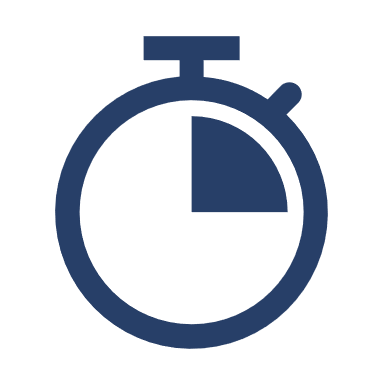 20-30 min.
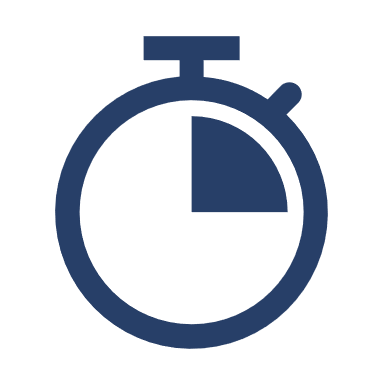 10-20 min.
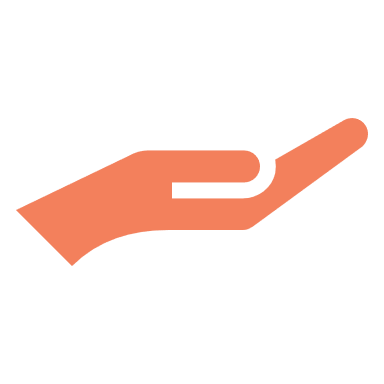 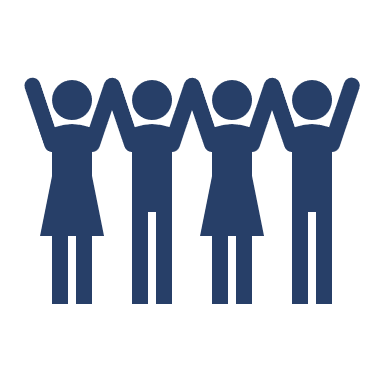 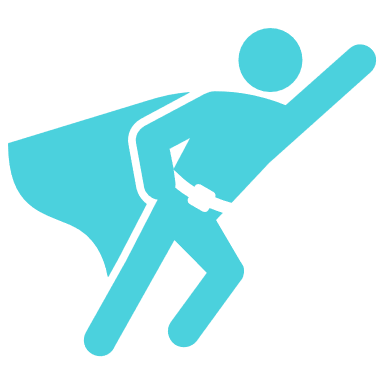 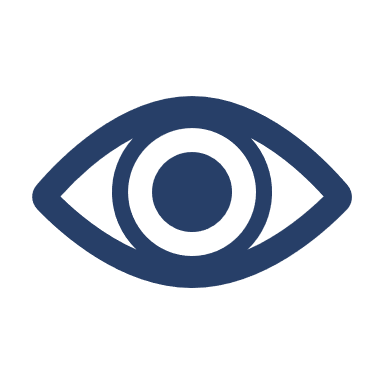 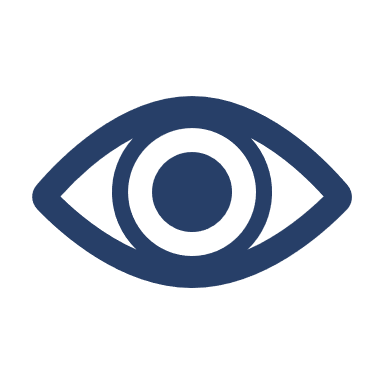 EFTER MØDET
OVERLEVERING TIL LEDELSE
Mødelederen videregiver indsigterne fra teamets refleksioner til skoleledelsen, så refleksionerne i teamet bidrager til 
at styrke hele skolens arbejde med 
at skabe deltagelsesmuligheder 
for alle elever.
1
Spindelvæv
Udsagn: Indsæt udsagn…
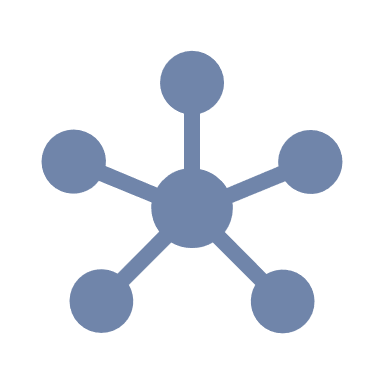 10
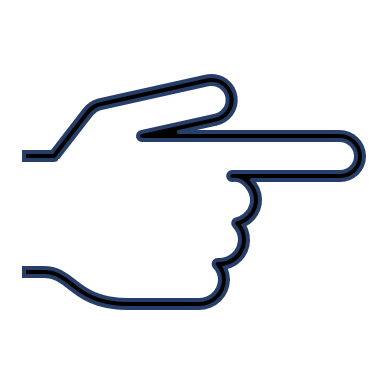 Husk at have fokus på at reflektere over arbejdet i dit eget team.

Hvis der er mere end fem udsagn i det valgte tema, udvælger I de udsagn, som er mest relevante for jer at reflektere over.
9
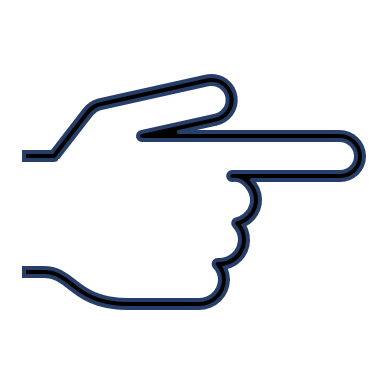 8
7
6
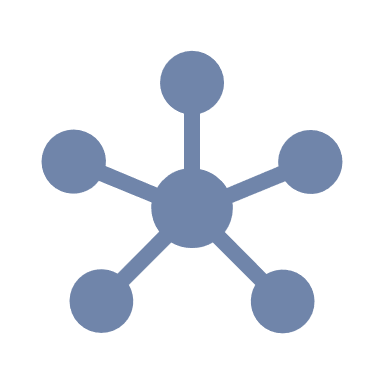 5
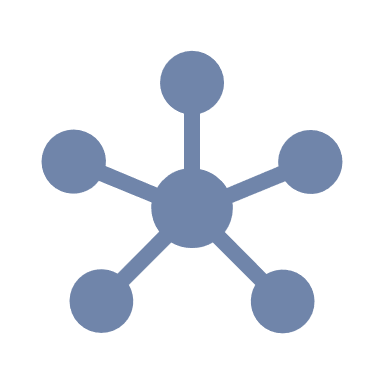 Udsagn: Indsæt udsagn…
Udsagn: Indsæt udsagn…
4
10
10
9
3
9
8
8
7
7
6
2
6
5
5
4
3
4
1
2
3
1
2
1
1
1
2
2
3
3
4
4
5
5
6
6
7
7
8
8
9
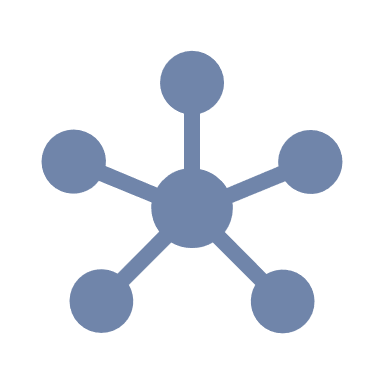 9
10
Udsagn: Indsæt udsagn…
Udsagn: Indsæt udsagn…
10
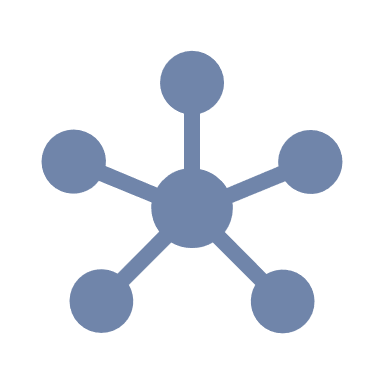